HAM RADIO UNIVERSITY 2024
EMERGENCY COMMUNICATIONS AUXILIARY COMMUNICATIONS / AUXC FORUM
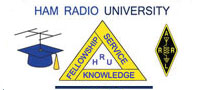 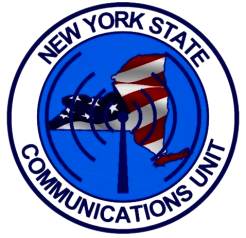 1
Forum Lead
Martin Grillo EMT-P, CIC, EMC

COM L Inst. / ITSL(t) / COM T/ INCM/ INTD / RADO / 
AUX C Inst.
W1EMR / Amateur Extra 
PGGB063396 / GROL/R
NYC DEC / ARRL
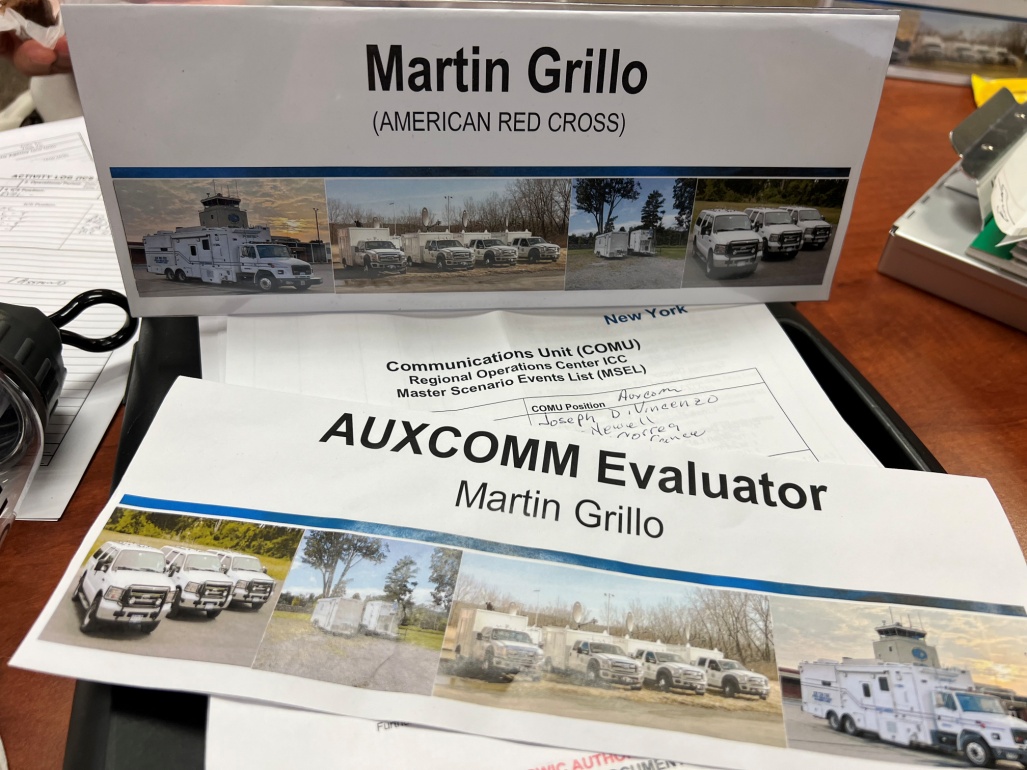 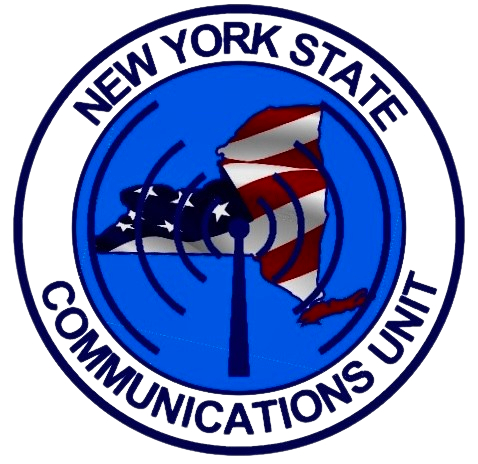 2
Purpose
The purpose of this forum is to provide an overview of the Auxiliary Communicator (AUXC) position and discuss how it is being implemented nationwide and how to request the AUXCOMM course through the Emergency Communications Division of the Cybersecurity and Infrastructure Security Agency (CISA-ECD) and NYS Department of  Homeland Security and Office of Interoperable & Emergency Communications 
(DHSES-OIEC)
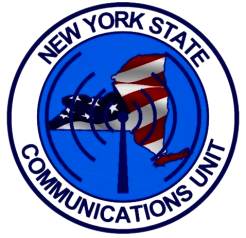 3
Communications Unit (COMU) Program
There are currently seven (7) ICS positions that fall under the Communications Unit (COMU), as follows:

Communications Unit Leader (COML)
Communications Unit Technician (COMT)
Incident Communications Center Manager (INCM)
Radio Operator (RADO)
Auxiliary Communications (AUXCOMM)
Incident Tactical Dispatcher (INTD)
Information Technology Service Unit Leader (ITSL)
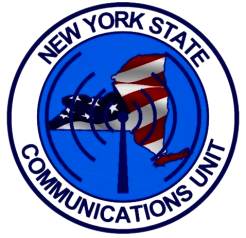 4
COMU By the Numbers: National
Nationally Trained COMU personnel as of February 15, 2022:
COMLs = 3,970 (+696 for State Sponsored (SS))
COMTs = 2,113 (+1,180 for SS)
AUXCOMM = 2,542 (+920 for SS = Total 3,462)
RADO = 25
INCM = 550
INTD = 883 (+21 for SS)
ITSL = 295
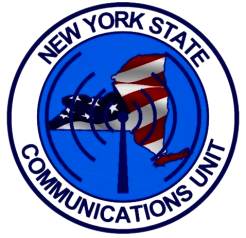 5
COMU By the Numbers: New York State
NYS Trained COMU personnel as of September 6, 2023:
COMLs = 147
COMTs = 152
AUXCOMM = 65
INCM = 46
INTD = 67
RADO = 40
ITSL = 35
NYS OEIC State Sponsored (SS) Instructors: 
COM L 12, COM T 8, AUXCOMM 10
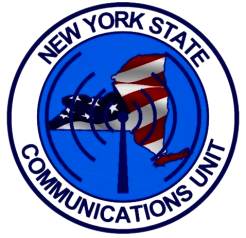 6
COMU By the Numbers: New York State
NYS Credentialed COMU personnel as of September 6, 2023:
COMLs = 73
COMTs = 47
AUXCOMM = 24
INCM = 10
INTD = 12
RADO = 2
ITSL = 1
NYS OEIC State Sponsored (SS) Instructors: 
COM L 12, COM T 8, AUXCOMM 10
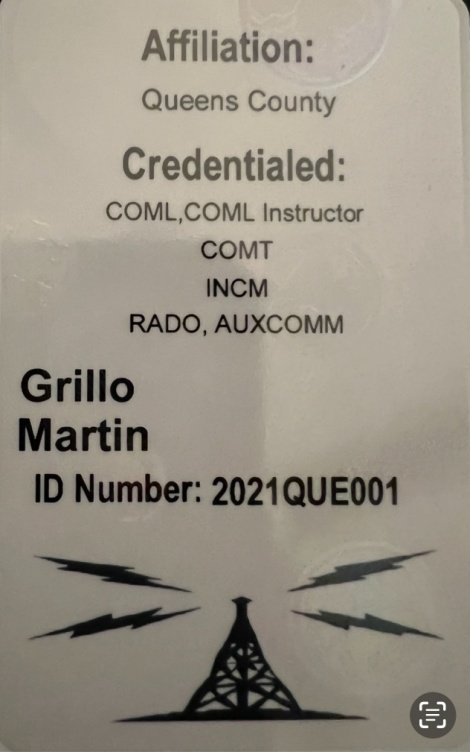 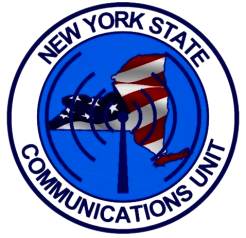 7
COMU in National Incident Management System
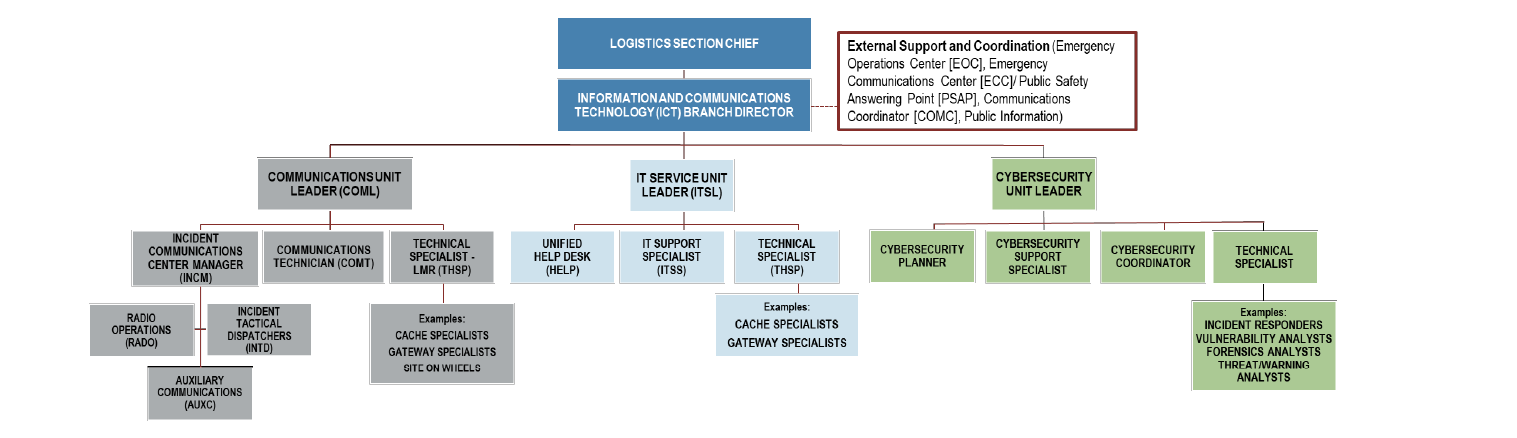 NYS Credentialed COMU personnel as of 6 September 2023:
COMLs = 73
COMTs = 47
AUXCOMM = 24
INCM = 10
INTD = 12
ITSL = 1
NYS OEIC State Sponsored (SS) Instructors: 
COM L 12, COM T 8, AUXCOMM 10
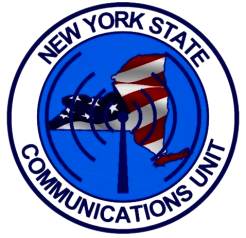 8
Virtual Training
In-person COMU Training came to a stop in June 2020
In August 2020 we started to convert six COMU courses into virtual classes: (COML, 	COML TTT, INCM, INTD, AUXCOMM, AUXCOMM TTT)
ITSL, RADO, COMT not converted due to technical requirements of course
55 Classes have been held in FY21/FY22
1 additional virtual class projected
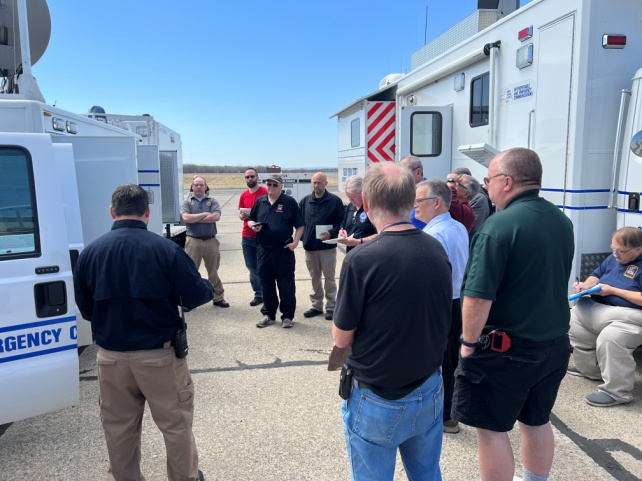 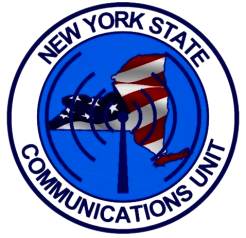 9
Stakeholder Driven
Curriculum is determined by the needs of the stakeholders
Developed and taught by Subject Matter Experts (SMEs) either via ECD or qualified 	individual instructors at the state level.
To request a class, it is much more likely to be approved if a large group asks for it 	versus an individual
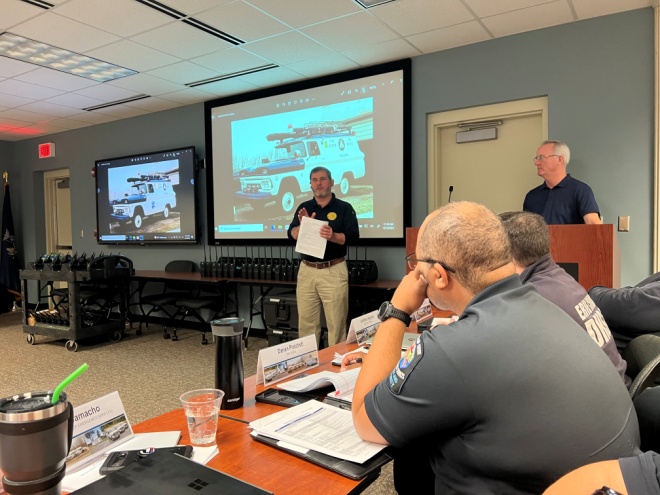 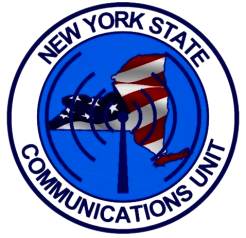 10
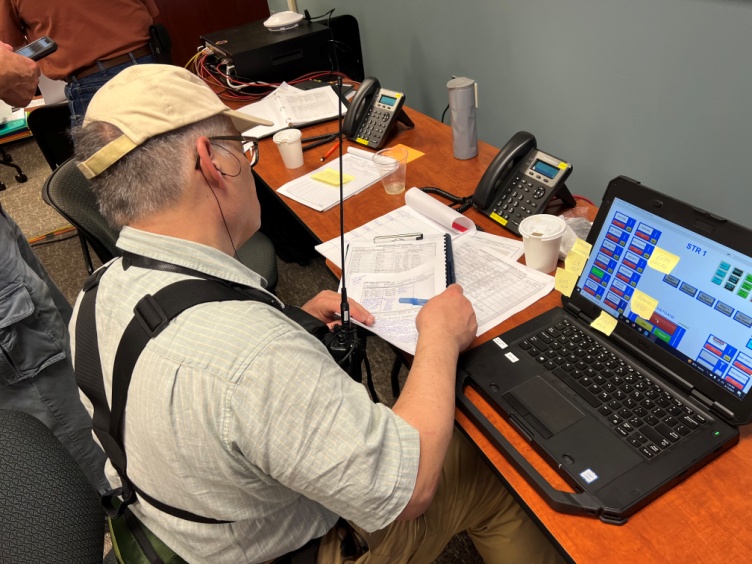 AUXC OVERVIEW
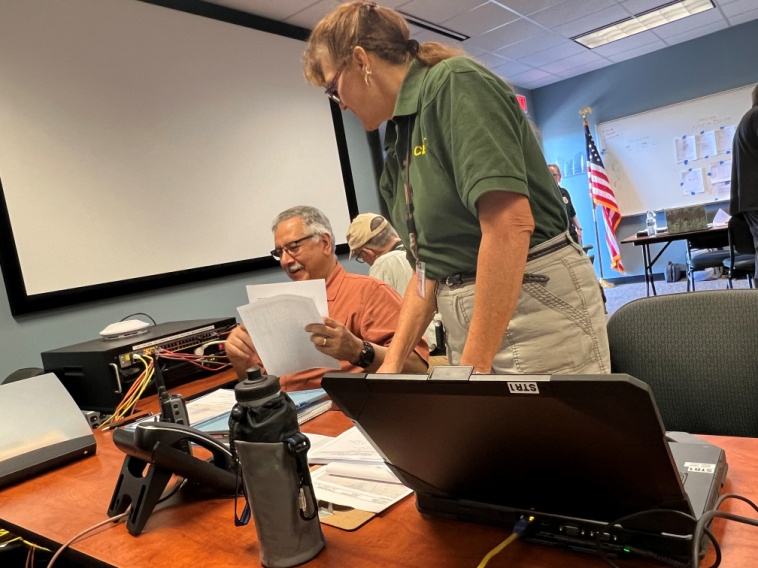 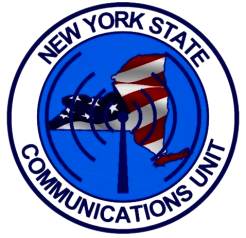 11
How AUXCOMM/AUXC Started
Then, the conflict between amateur radio-based organizations
Briefed during interview
Discussions with Statewide Interoperability Coordinators regarding course
Curriculum developed utilizing stakeholders and instructors.
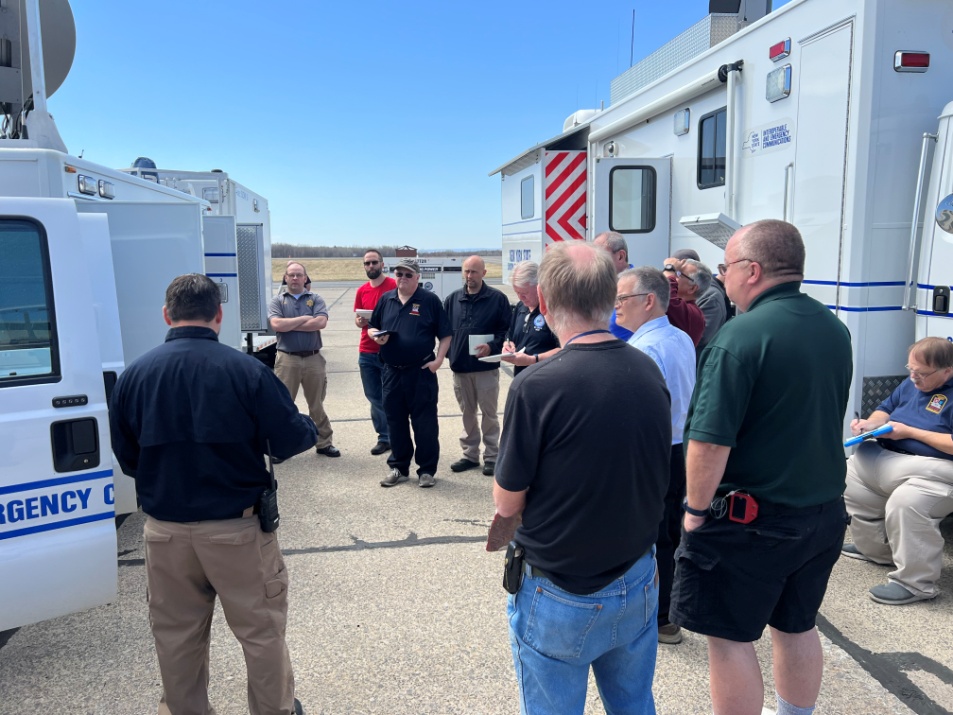 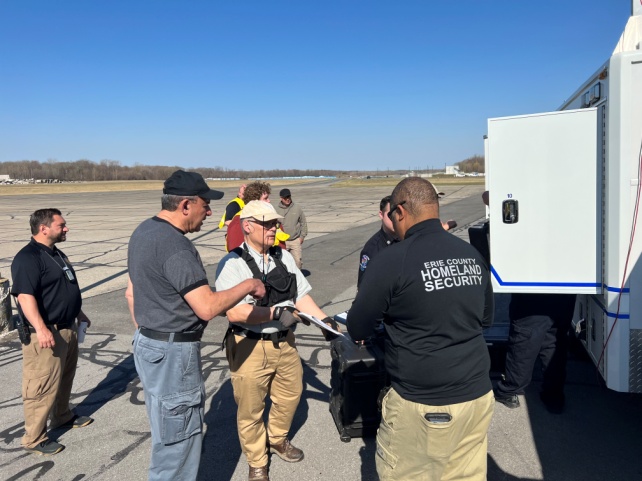 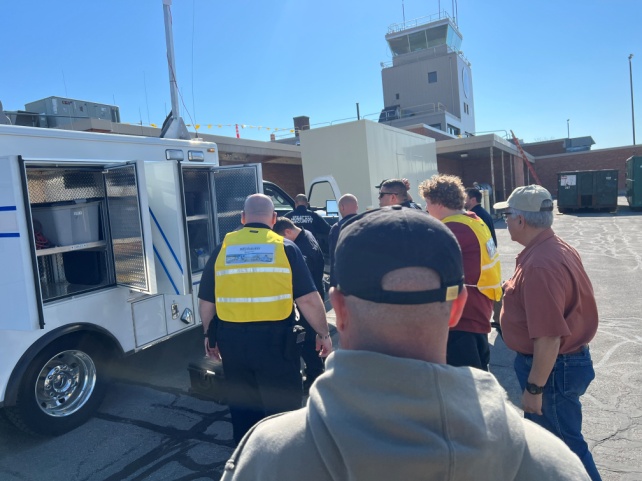 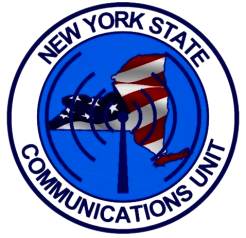 12
Definition
AUXCOMM: Auxiliary Communications (AUXCOMM) is an all-inclusive term used to 	describe the many organizations (including non-government organizations (NGOs)) 	that provide various types of communications support to emergency management, 	public safety, and other government agencies or describes the services themselves. 	This includes, but is not limited to amateur radio, military radio, citizens band radio 	(CB), SATCOM, Digital Mobile Radio (DMR), WinLink, EchoLink, etc.
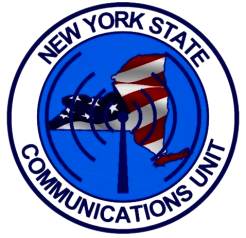 13
History of AUXCOMM
Developed first course in 2010 and aimed at the volunteer emergency 	communicators
Based on discussions with states who are the Authority Having Jurisdiction (AHJ)
Intensive two-day (20-hours total) course on how volunteer communicators can play 	an important role in the NIMS/ICS environment
Emphasis is placed on AUXC’s relationship with the COML under NIMS/ICS
States are encouraged to incorporate AUXCOMM into ICS and strategic planning, 	ICS-205 and the Statewide Communication Interoperability Plan (SCIP)
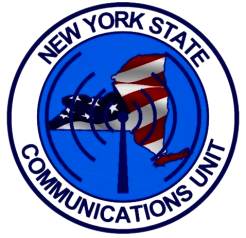 14
Training Requests
Requests for this Technical Assistance (TA)	must come through the OEIC Statewide Interoperability Coordinator (SWIC)	Mr. Mark J. Balistreri
Prerequisites include FEMA IS 100, 200, 700, 800, and a current FCC amateur radio license
Maximum of 30 students per class
In most cases, AUXCOMM is very similar to what you are already doing
AUXCOMM is taught by experienced ECD instructors
Decades of amateur radio experience
Have served as COMLs in public safety agencies
Class has been taught 175 times since its inception
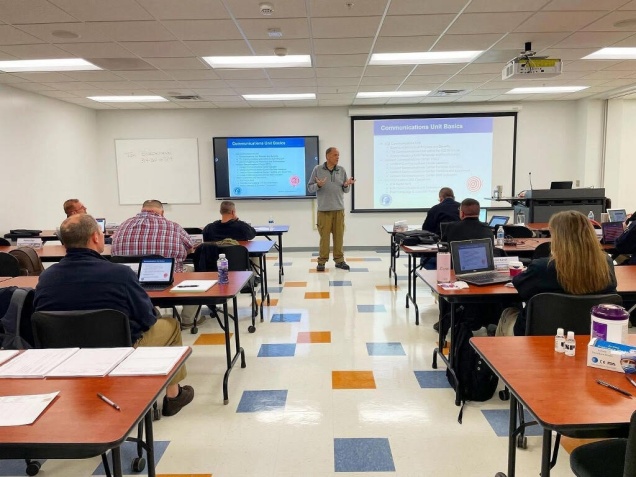 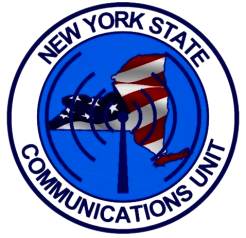 15
Organizations/States Involved with AUXCOMM
In All 50 States

American Red Cross
Salvation Army Team Emergency Radio Network (SATERN)
Radio Emergency Associated Communication Teams (REACT)
Amateur Radio Emergency Service (ARES)
Amateur Radio Operators of Civil Air Patrol (CAP)
Hurricane Watch Net (HWN and VoIP-WX)
SHAred RESources (SHARES)
The Church of Jesus Christ of Latter-Day Saints (LDS)
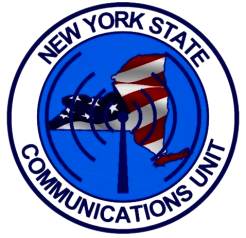 16
AUXCOMM Organizations (cont)
Community Emergency Response Team (CERT)
Radio Amateurs of Canada (RAC)
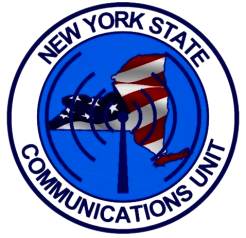 17
AUXCOMM Instructors
Quality is more important that quantity
Affiliation with a Public Safety agency/organization
Have a valid General Class, or above, license for at least three years
Have taken the CISA AUXCOMM and any ECD Communications Unit (COMU) TTT course
Have taken the latest versions of FEMA 100, 200, 300, 400, 700 and 800 courses
Have taken a formal adult instructors’ course
Signature page from the current version of the AUXCOMM PTB
SWIC and State Training Officer (STO) endorsement for being an AUXCOMM instructor
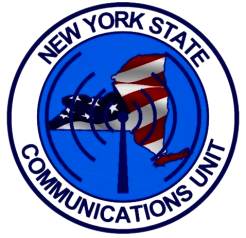 18
AUXFOG
In 2012, ECD (formerly OEC) initiated a 	working group to develop a field operations 	guide (FOG) for volunteer emergency 	communicators
Representatives from AUXCOMM Working 	Group
Information on safety, family preparedness, 	ICS forms, field expedient antennas, 	guidelines for COML interaction
e-AUXFOG is now available on both the 	Apple and Google APPs stores
New e-AUXFOG is currently being developed
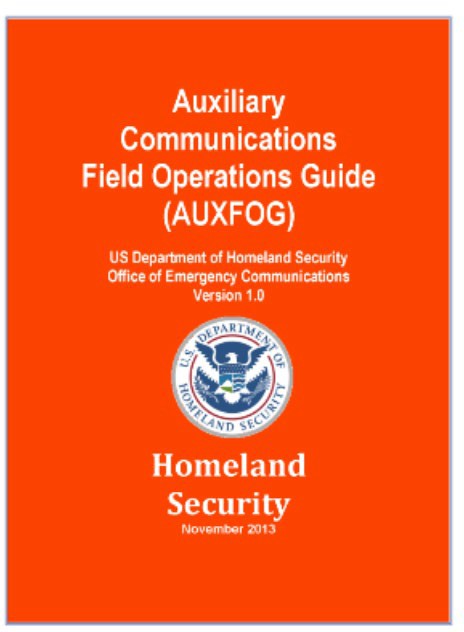 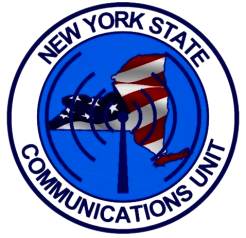 19
ECD	AUXCOMM Efforts
First course was conducted in Manchester, CT in December 2009
First State Sponsored Course in 2014
AUXFOG originally released in 2016; Updated eAUXFOG in 2020
New AUXFOG release in April 2022
Developed Position Description (509) and original PTB in April 2019
New Projects:
The AUXCOMM Subcommittee of the SAFECOM Communications Section Task Force (CSTF)
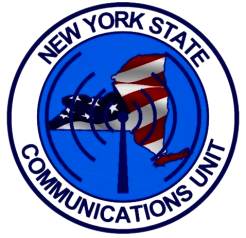 20
AUXCOMM Subcommittee
The AUXCOMM Subcommittee of the Communications Section Task Force (CSTF) 	was established in April 2019.
Its tasking includes developing national-level goals, standards, and policies related to 	amateur radio emergency communications in support of public safety interoperable 	communications needs.
Representatives are authorized decision makers (SWICs) for their respective states 	regarding interoperable communications. They have the authority to bring in subject 	matter experts (SMEs) into meetings as consultants. Their ultimate mission is to 	recommend ideas, develop strategic goals and products for consideration by 	SAFECOM/NCSWIC.
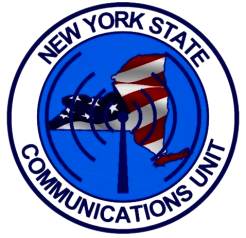 21
AUXCOMM Subcommittee Cont.
States participating in the AUXCOMM Sub-committee include: Florida, South 	Carolina, North Carolina, Texas, Colorado, Illinois, Michigan, New Mexico, Georgia
Chaired by Karla Jurrens (Texas) and Co-Chaired by Greg Hauser (North Carolina)
First Meeting took place on January 22, 2020
Initial priorities to include:
The AUXC COMMEX
Update the eAUXFOG
Update the Position Description – 509
Update the AUXCOMM curriculum
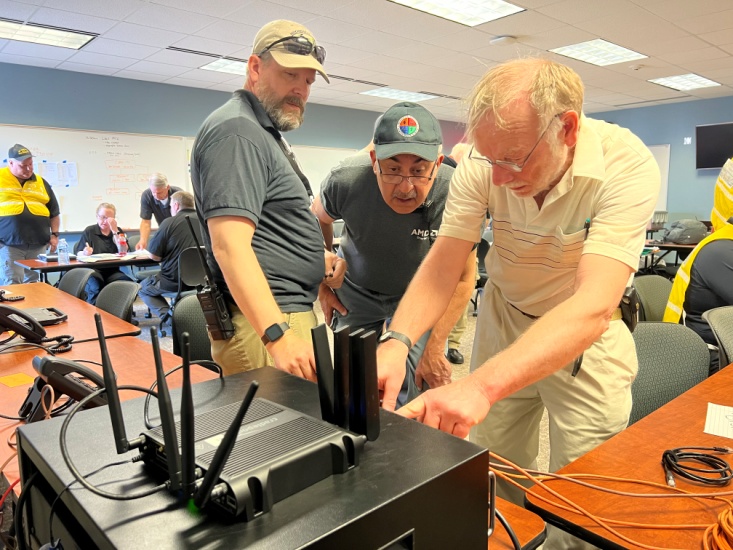 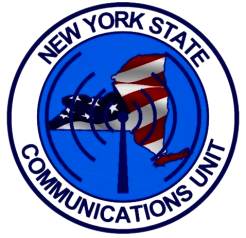 22
Future AUXCOMM Projects Being Worked
Deployment of the AUXCOMM Digital Mobile Radio (DMR) Network
Deployment of the AUXCOMM Response Collaboration Center (ARCC)
AUXC PTB online test
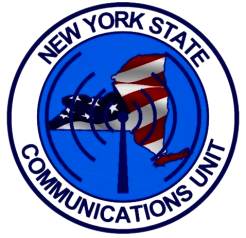 23
AUXCOMM Myths
AUXCOMM Myths
Taking the AUXCOMM course certifies an individual for their state
An ARES, RACES, MARS, REACT, CERT, CAP, HWN etc. organization cannot also 	be AUXCOMM
AUXCOMM is trying to take over the world (Public Safety vs Public Service)
AUXCOMM only uses amateur radio
AUXC personnel can only be used to operate radios in an EOC
A state cannot create a AUXCOMM program for themselves
Amateur radio will always be needed in an EOC enviornment
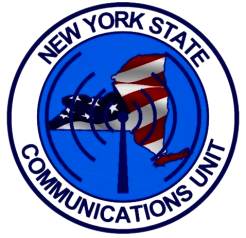 24
NYS OEIC Communications Unit (COMU) Program
Position Training & Credentialing
There are six (6) steps to attain credentials in New York, as follows:
Step 1: Completion of prerequisites such as NIMS/ICS courses (Most Current Recommended) including a Training Authorization Letter and Student Information Form
Step 2: Completion of COMU position course
Step 3: Completion of COMU position specific Position Task Book (PTB)
Step 4: Completion of NYS COMU Credentialing Paperwork (Appendix A – C)
Step 5: Submission of required paperwork to NYS COMU Program
Step 6: Final approval by New York State COMU Program Manager & SWIC
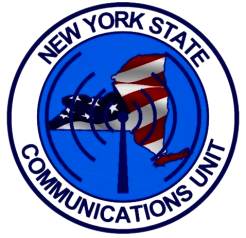 25
Updated AUXC PTB
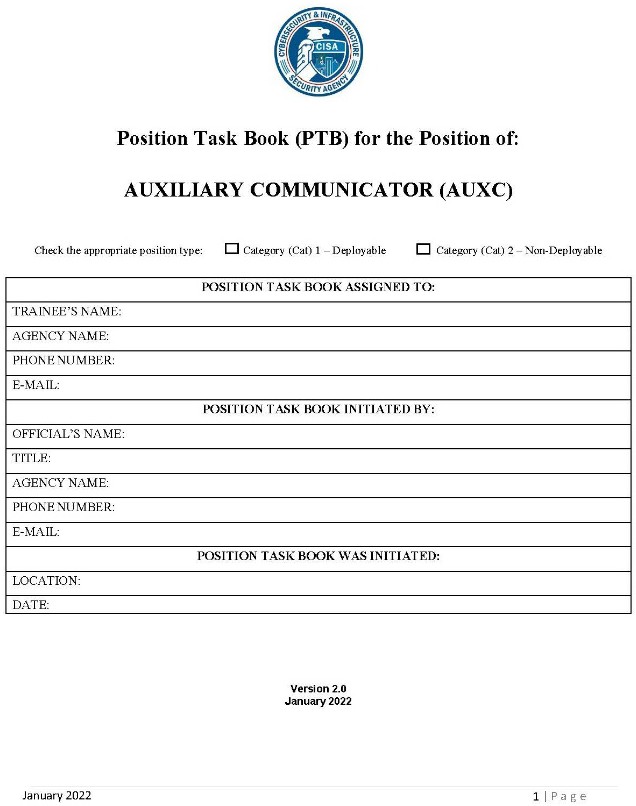 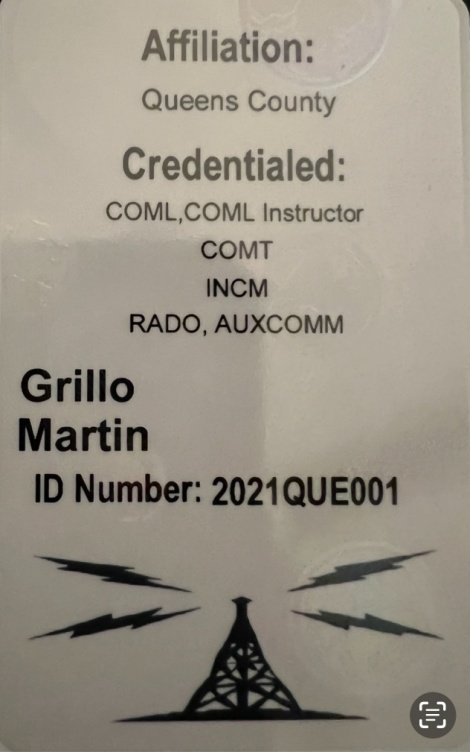 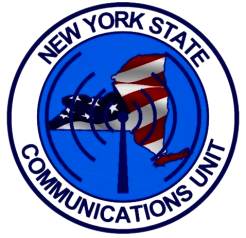 26
Social Media
AUXCOMM: Brotherhood and Sisterhood
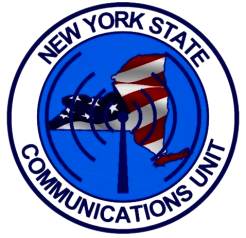 27
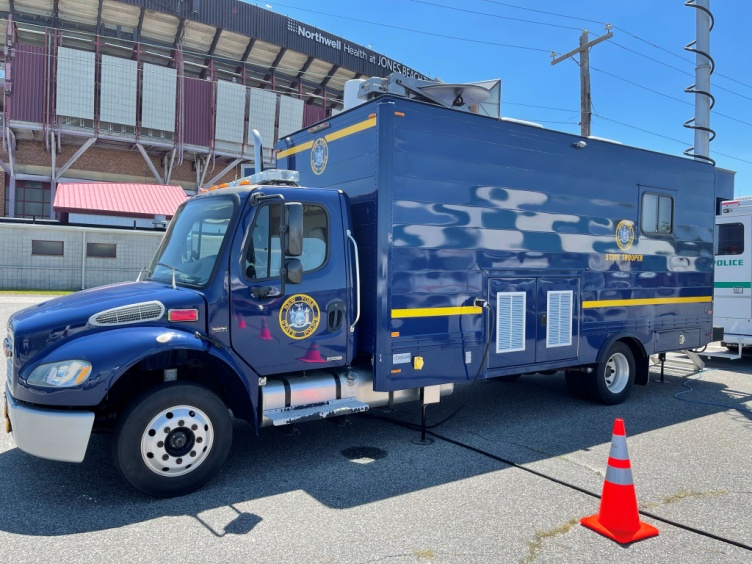 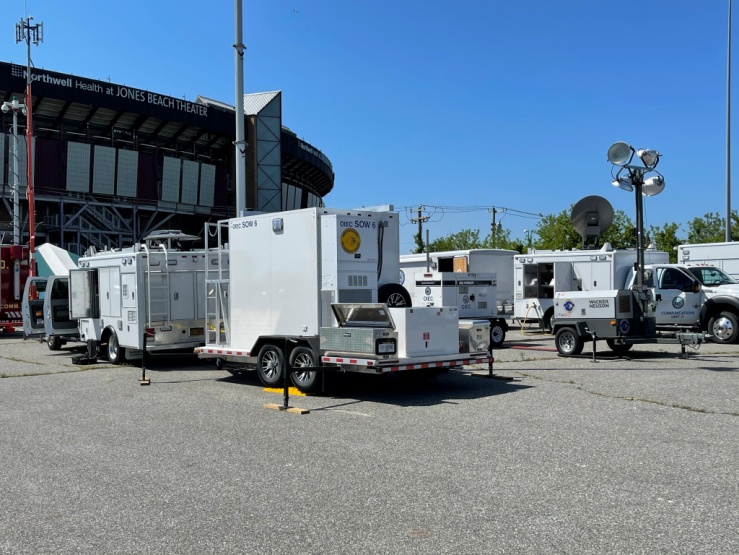 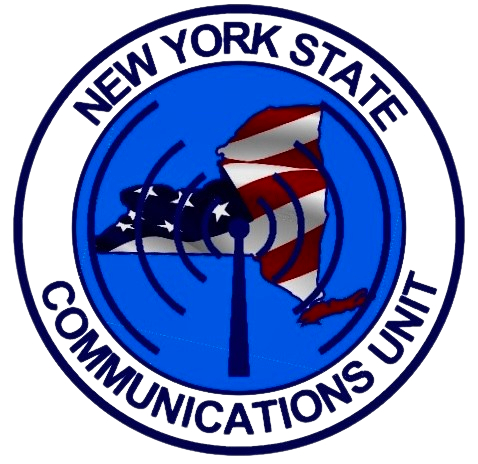 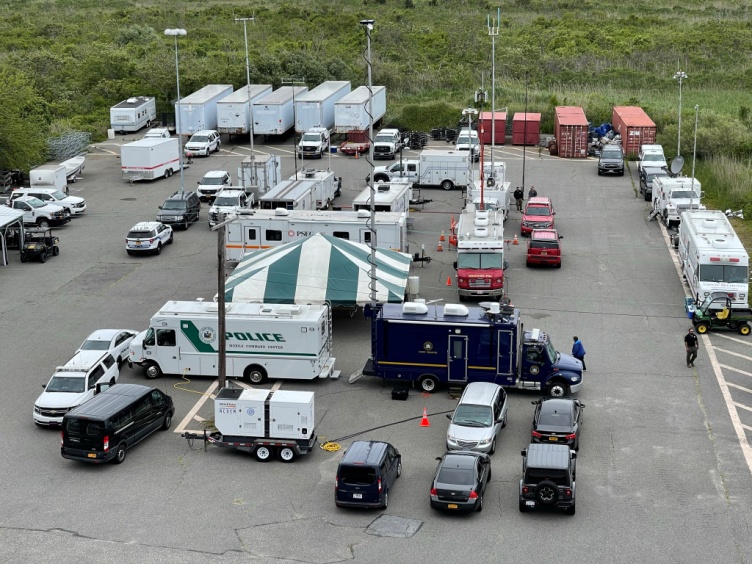 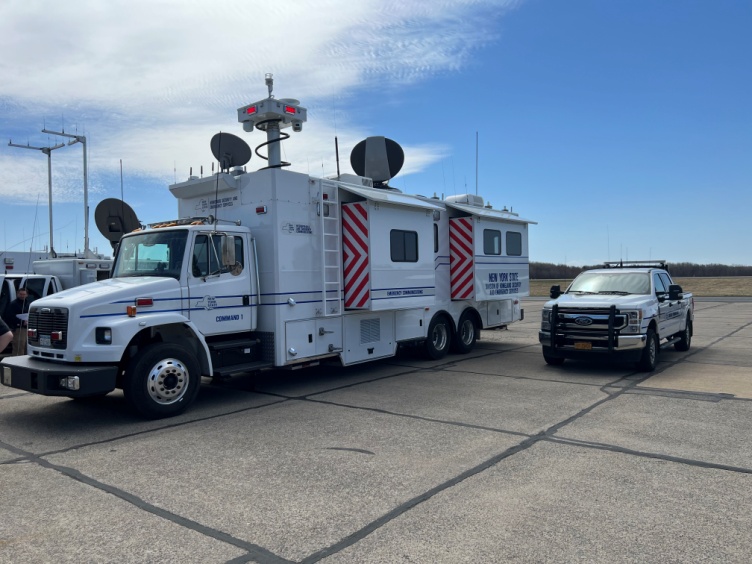 28
Questions ?
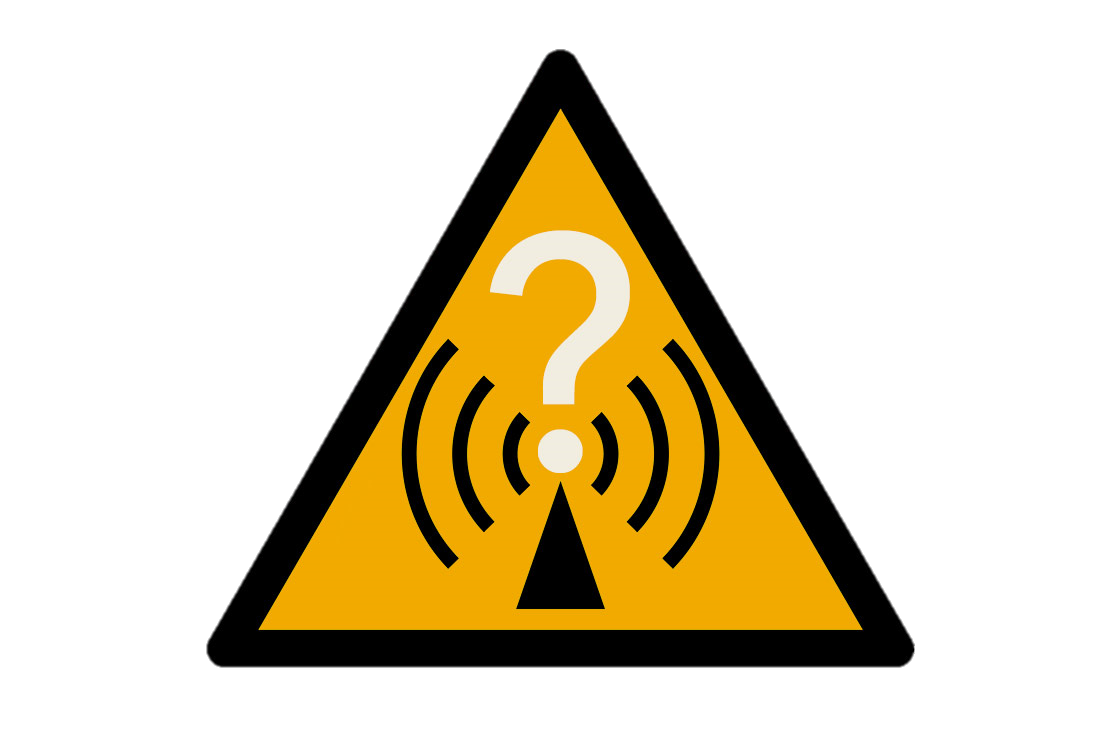 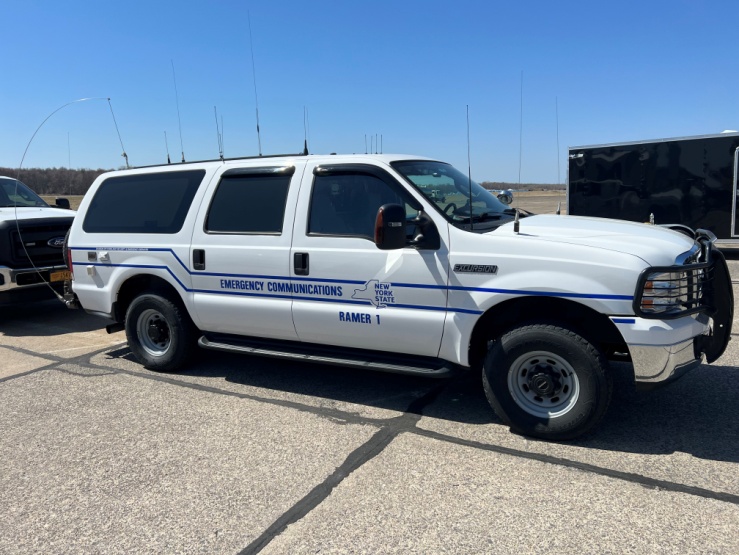 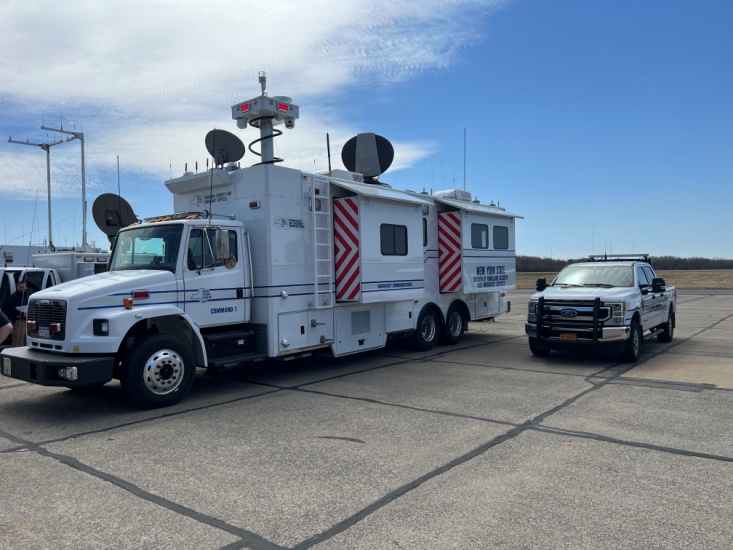 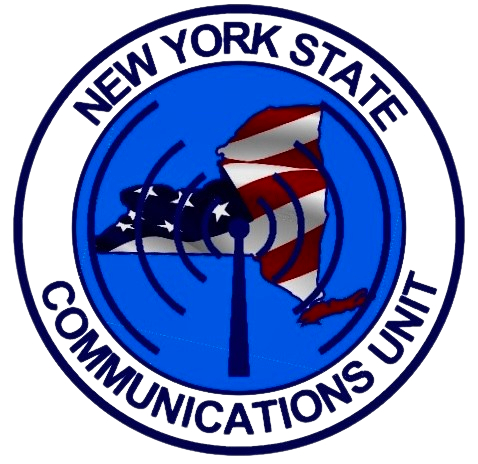 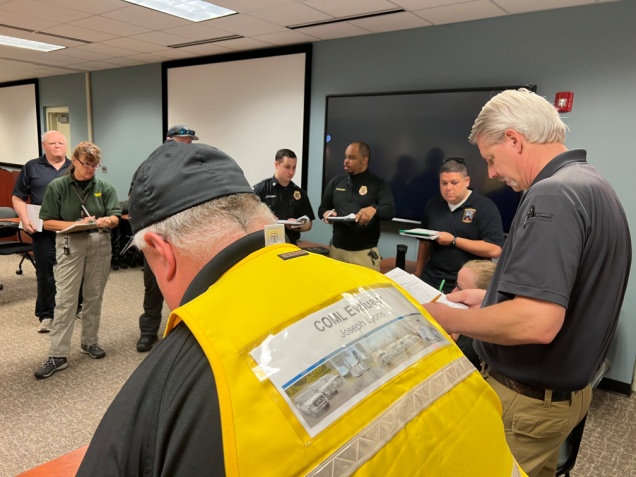 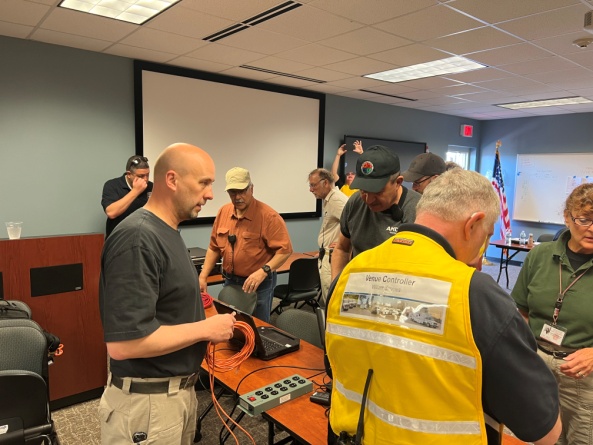 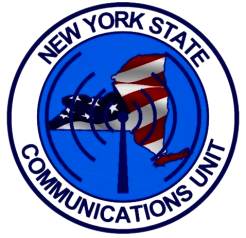 29
For more information:
Office of Interoperable and Emergency Communications
1220 Washington Avenue
State Campus, Building 7A, Suite 102
Albany, NY 12242

OIEC Main Phone:  518-322-4911
Training Email: OIEC.Training@dhses.ny.gov 
Main Mailbox: DHSES.OIEC@dhses.ny.gov
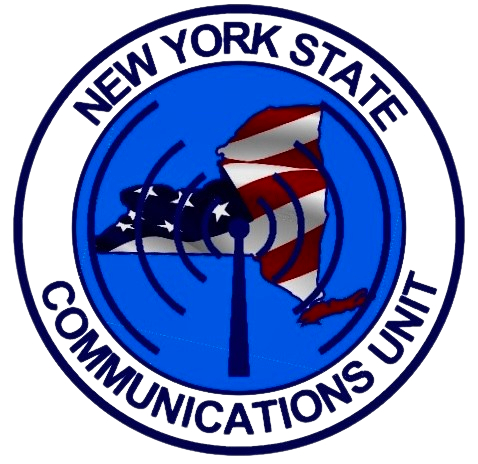 30
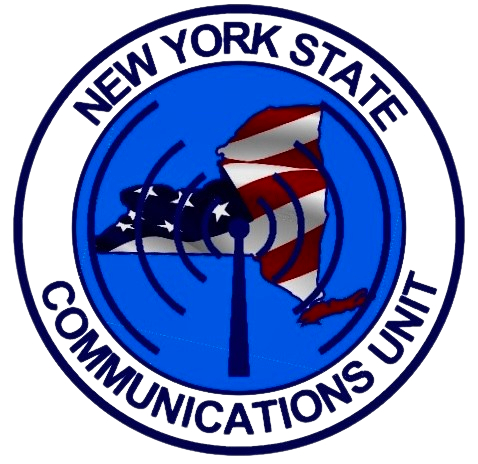 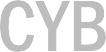 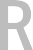 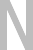 31